KLF Beamline Meeting August 9, 2024
P. Degtiarenko
Calibration Photon Beam: CPS Design Changes
Low intensity photon beam may be needed for Hall D detector calibrations
The photon beam for calibrations from CPS should be comparable with typical   Hall D operations  (5.e-4 R.L. radiator at 200 nA beam)  
The task wasn’t considered up to now
 The choice for the beam line exit vacuum window was the cheapest (relatively thick Al)
 The placement of the radiator along Z was rather arbitrary, and the Nitrogen gas fill inside the CPS represented a ~2.e-3 R.L. radiator in the straight section before the magnet
 After removing the main 10% Copper radiator the CPS was still producing the photon beam too intense  
Design optimization to minimize the residual photon beam:
 Use Beryllium exit window (350 micron = 1.E-3 R.L.)
 Shorten the straight section for the beam going through Nitrogen: move the CPS Collimator block as close to the magnet poles as possible (shorten the path to ~1.E-3 R.L.)
 Utilize the photon beam collimator in the Cave to further limit the intensity as needed
CPS Model Update – August 2024, “KLCPS81”
New features compared to KLCPS80:
Updated magnetic field
Beam Displacement Monitoring System implemented
CPS entry collimator moved downstream 10 cm to contact the magnet poles
The upstream shielding edges also moved making the overall CPS length shorter 
~350 micron or thinner Beryllium vacuum exit window suggested
Design of a mu-metal wrap for the entry beam line started, to be evaluated
New sketch design for the entrance collimator and the radiator target ladder
Use of Tungsten collimator in the Cave with appropriate diameter of the hole
 After several design iterations, the result seems to be workable
 The simulated low intensity photon spectra are presented here
 Further tune up will be based on the feedback from the Hall D detector group
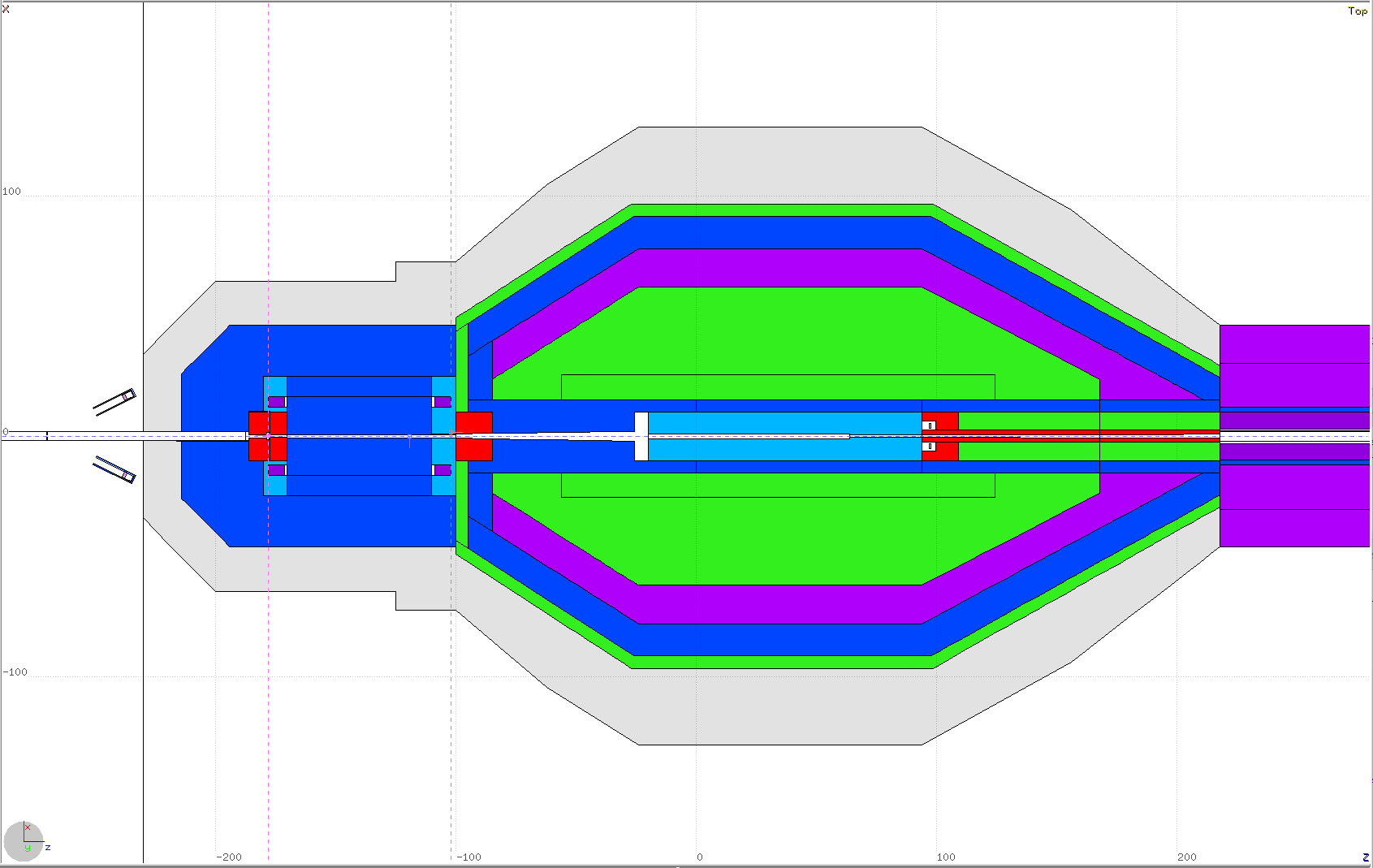 KLCPS81 Z-X Plane
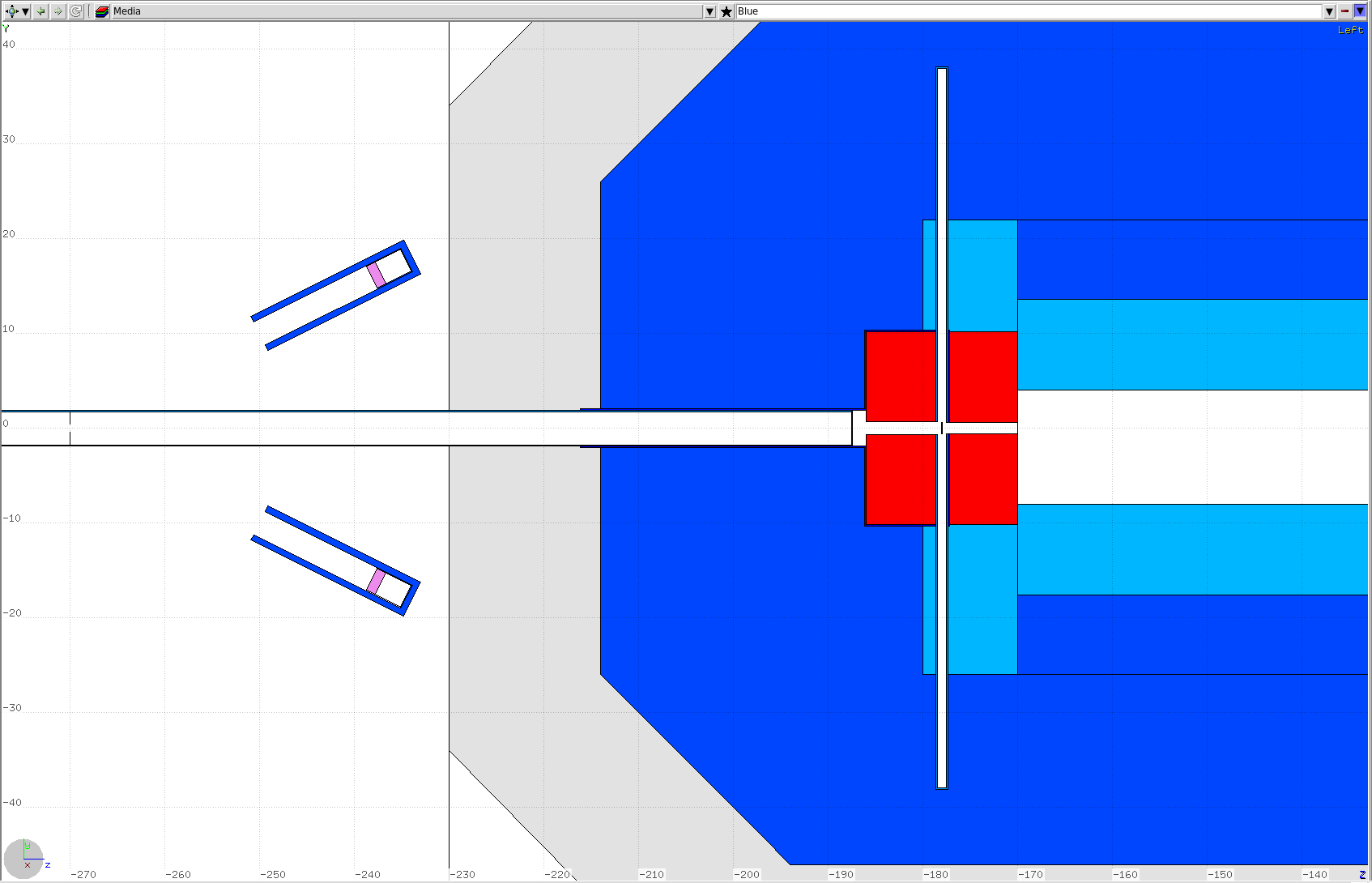 KLCPS81 Z-Y Plane
Radiator target ladder shaft
Mu-metal wrap
Vacuum window
BDM
Radiator
Collimator
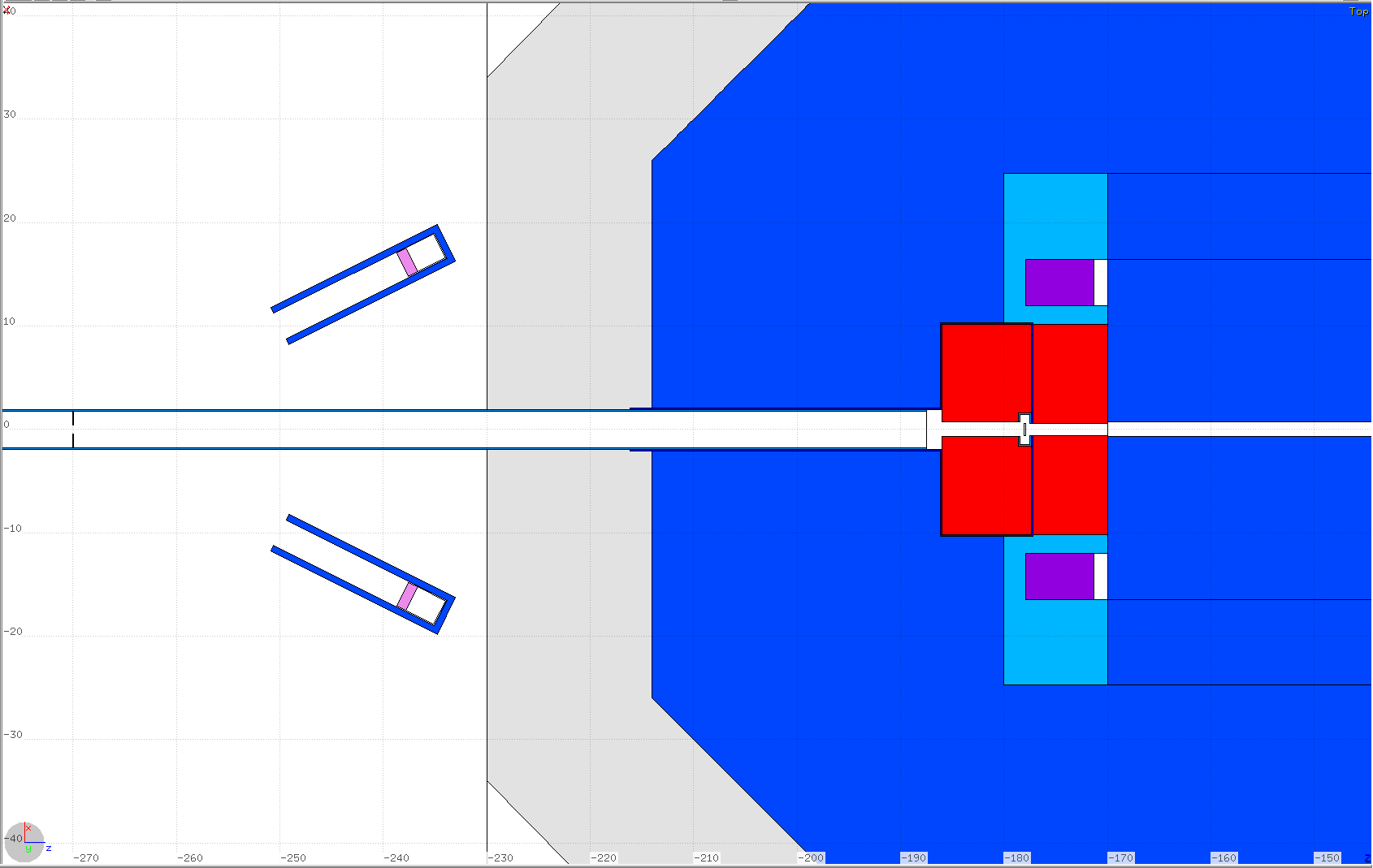 KLCPS80 Z-X Plane
Radiator target ladder shaft
Mu-metal wrap
Vacuum window
BDM
Radiator
Collimator
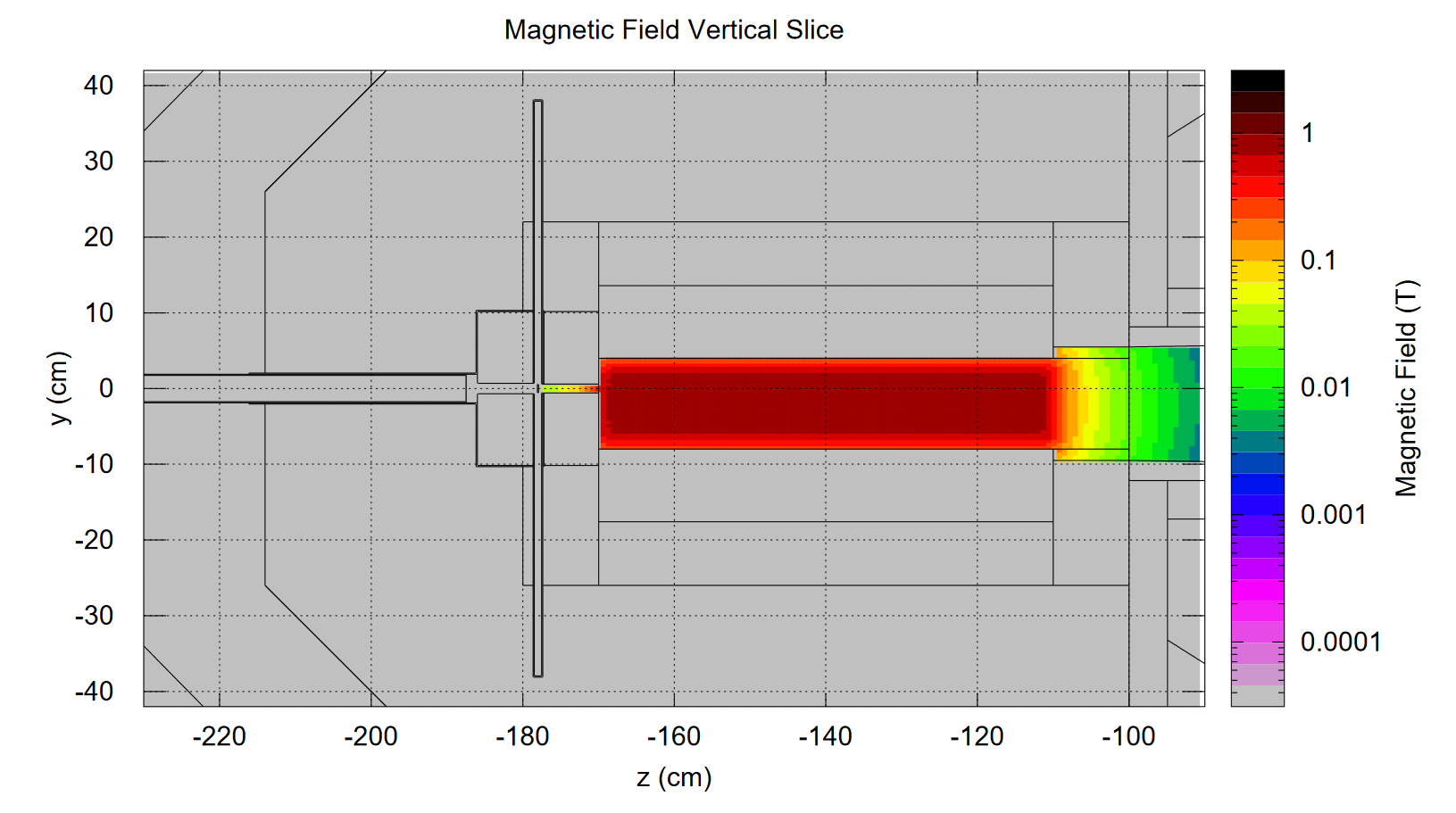 KLCPS81 Z-Y Plane
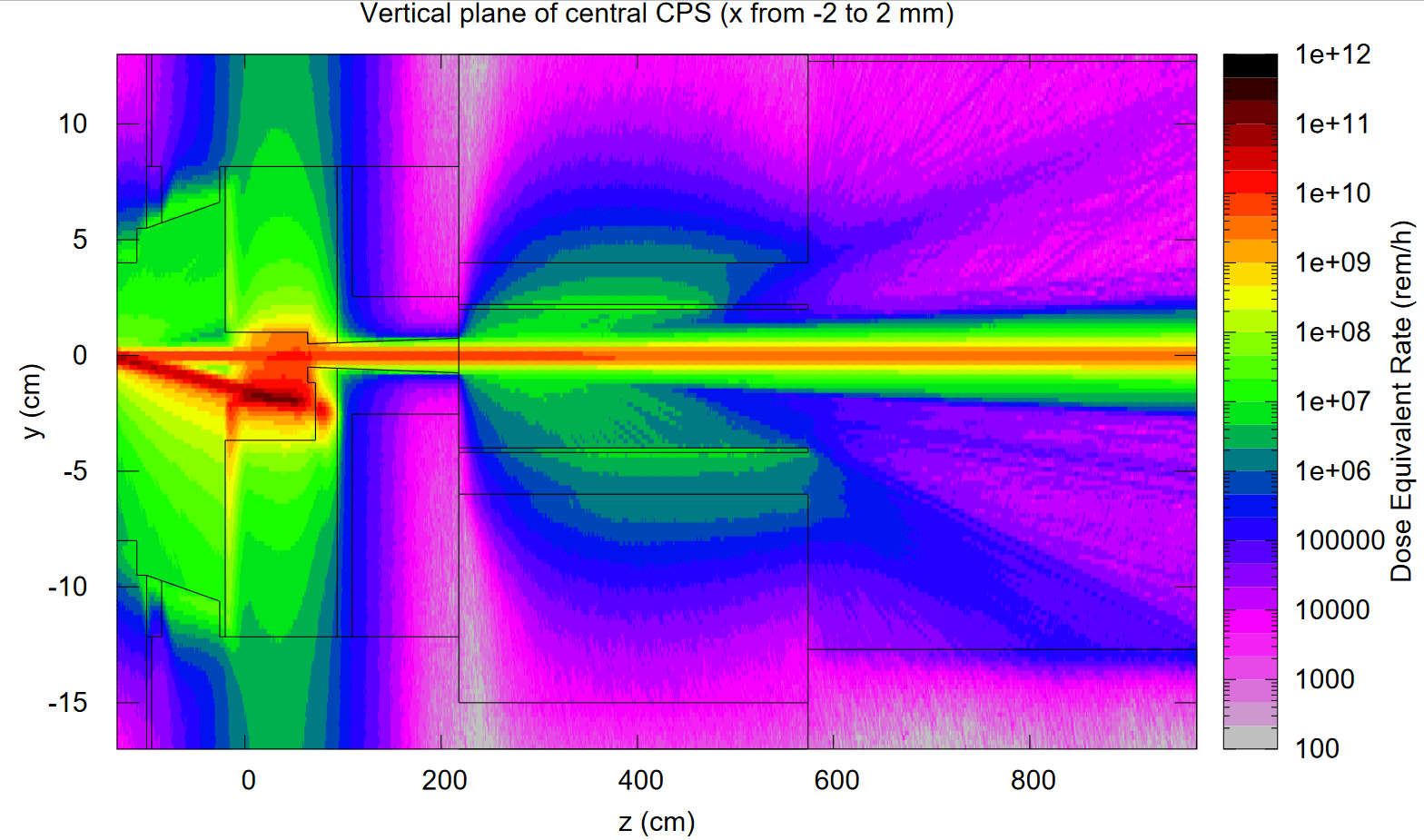 KLCPS81 Z-Y Plane
10% Radiator
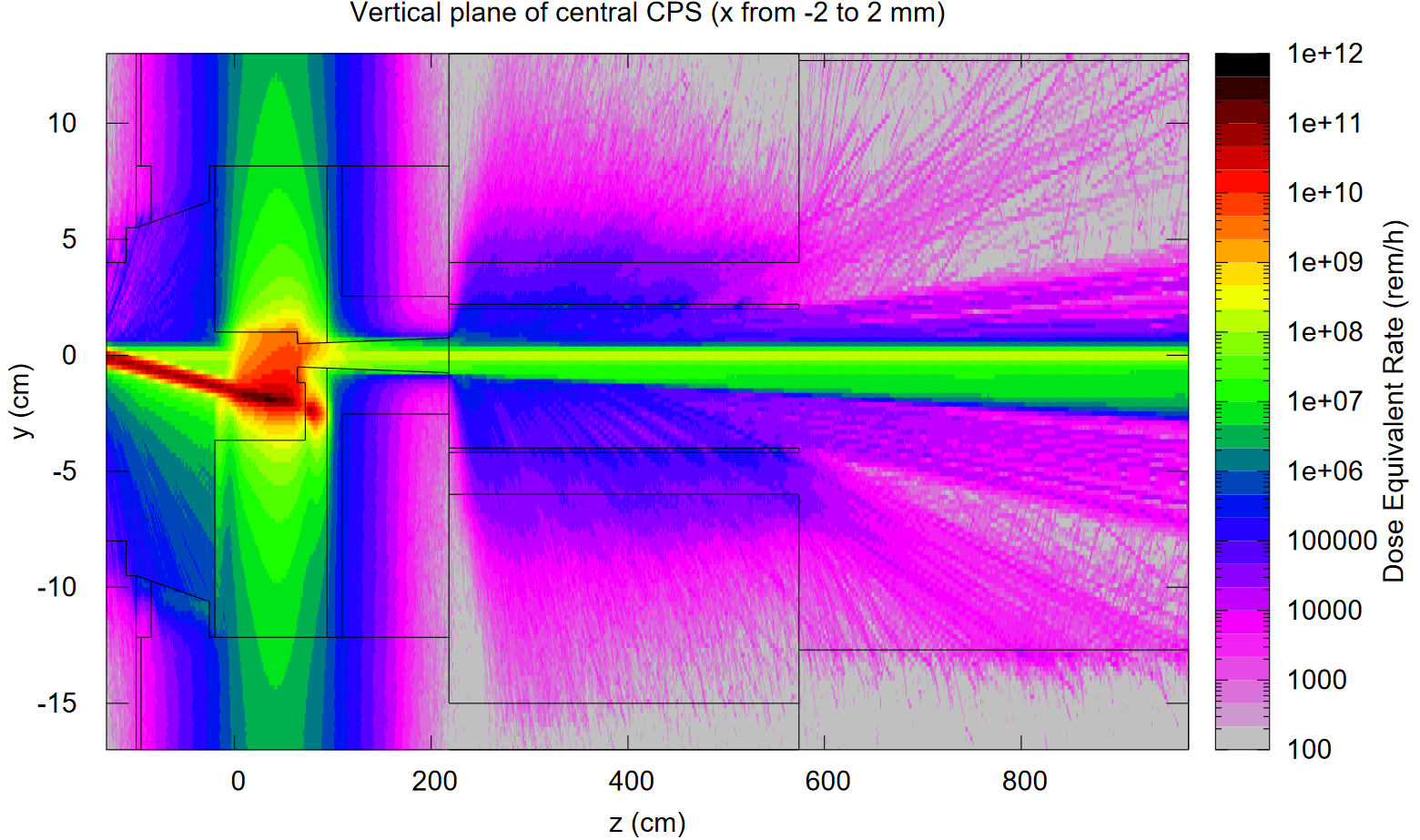 KLCPS81 Z-Y Plane
0.2% Radiator
10% Radiator
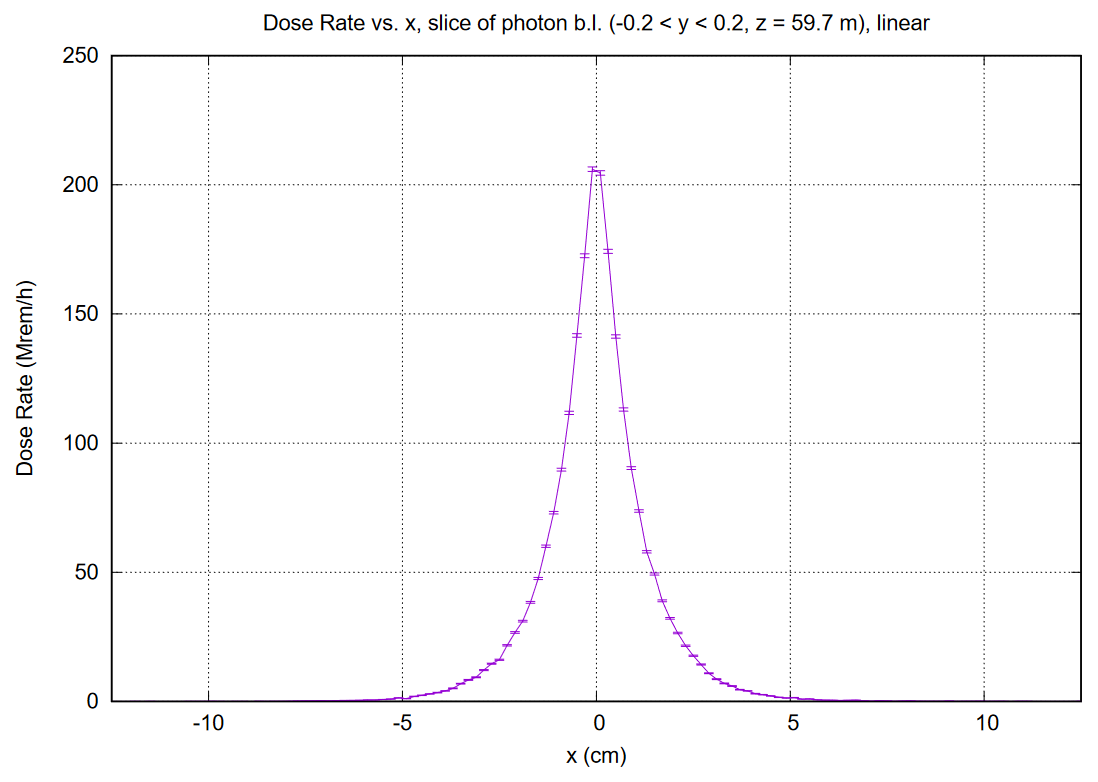 Horizontal Profile
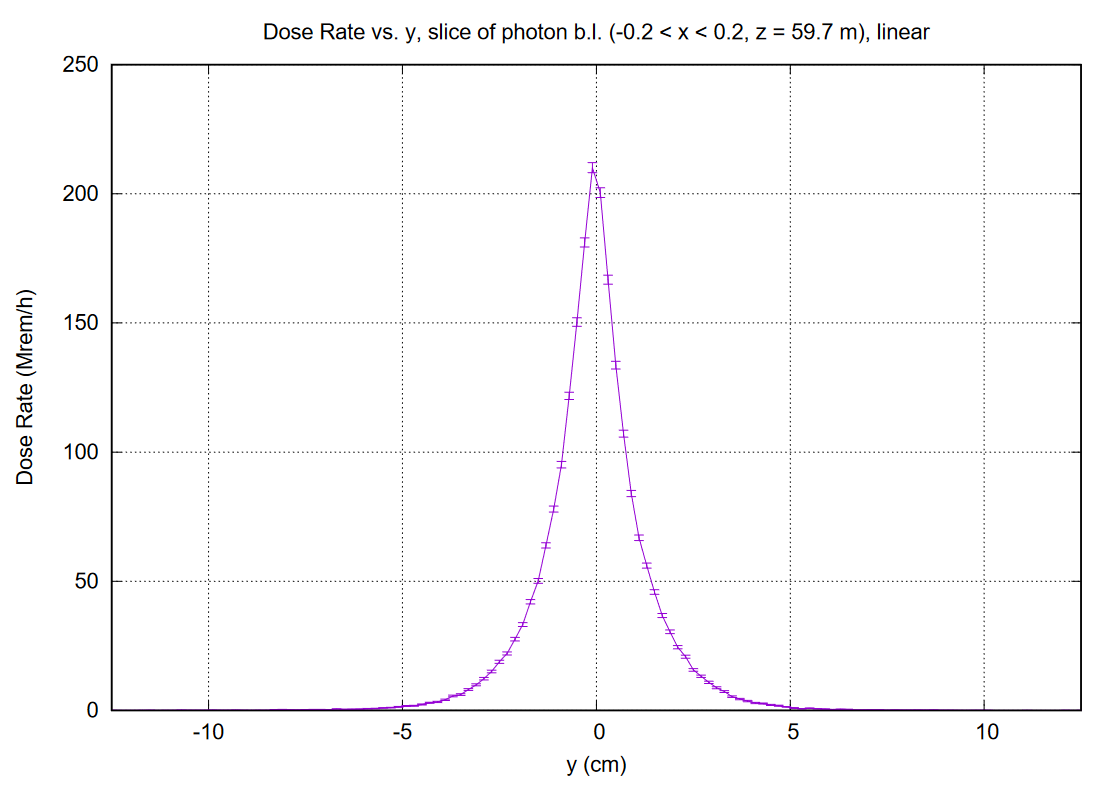 10% Radiator
Vertical Profile
0.2% Radiator
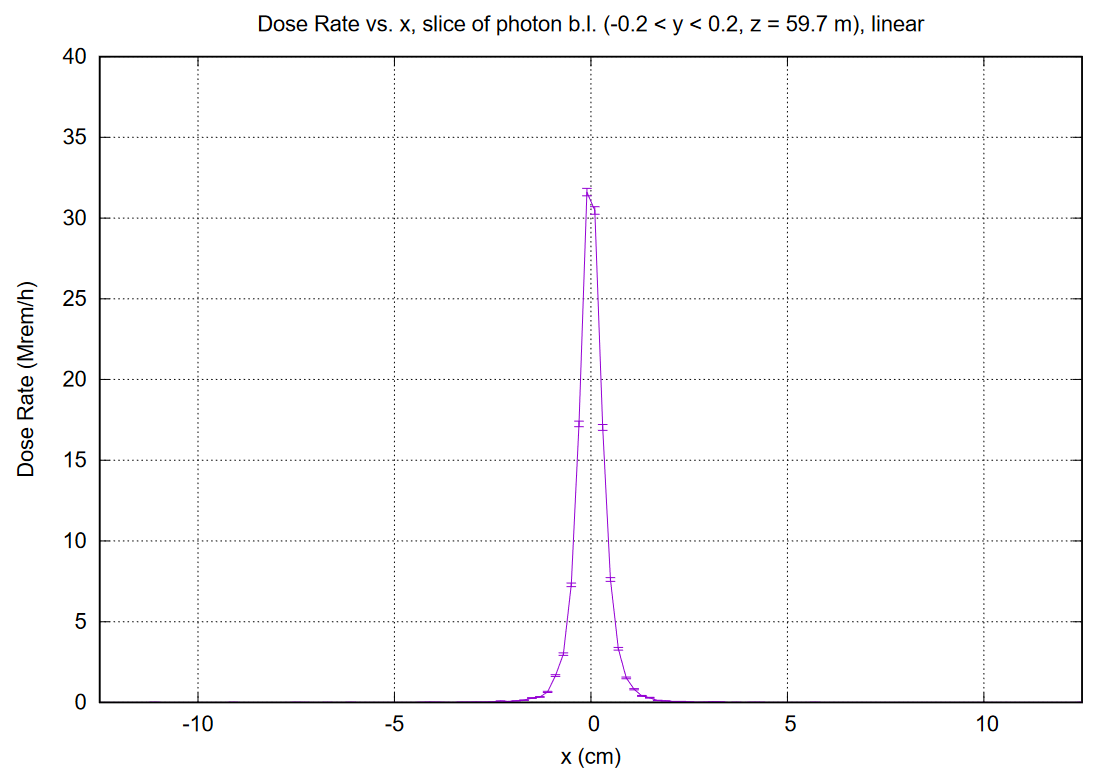 Horizontal Profile
0.2% Radiator
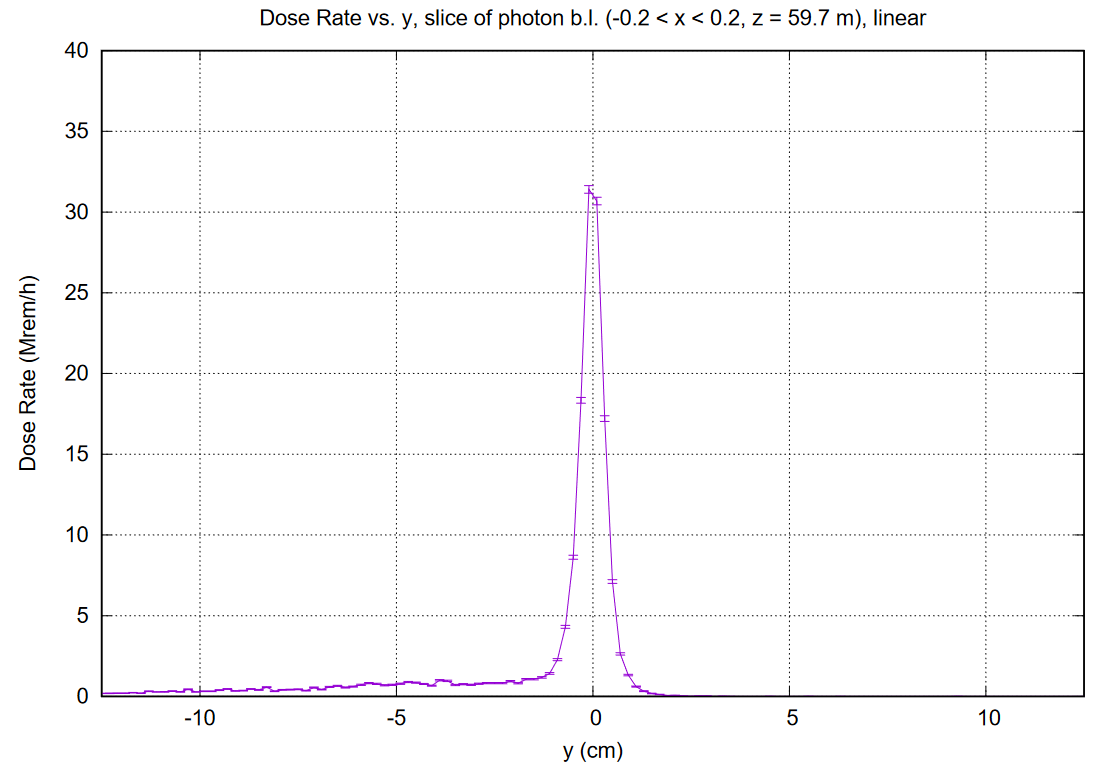 Vertical Profile
0.2% Radiator
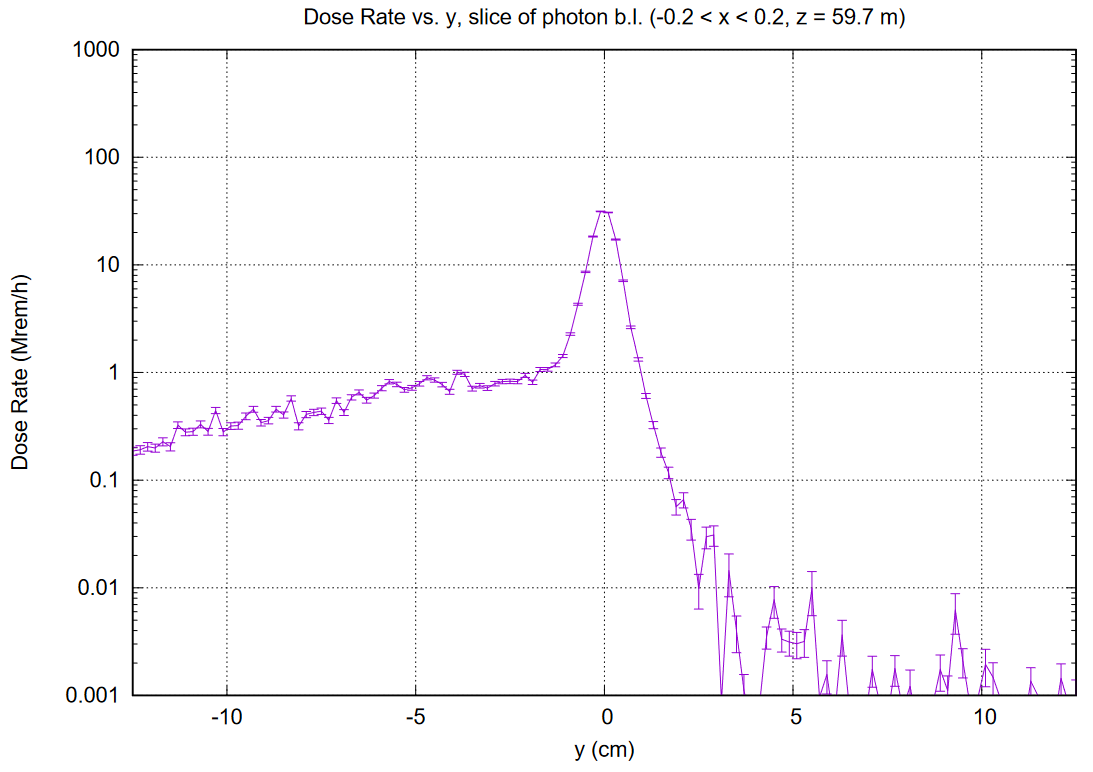 Vertical Profile
Energy-weighted photon energy spectra in the Cave
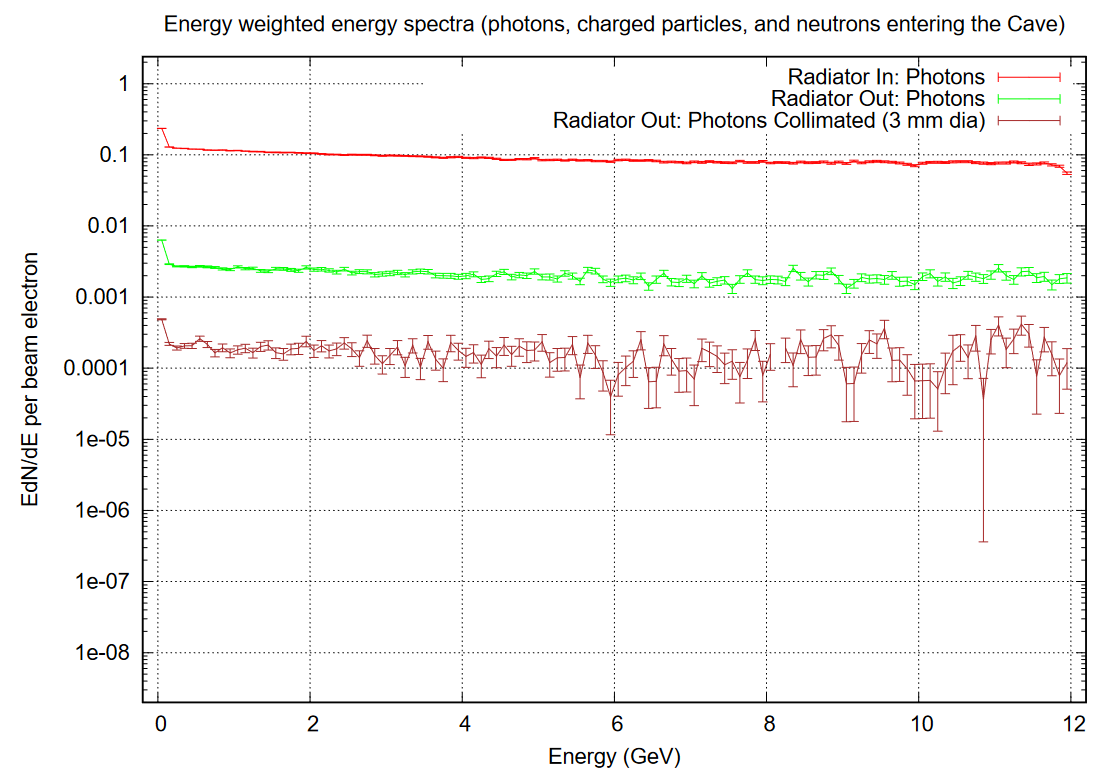 EdN/dE spectra
10% Radiator: Cu
~0.2% Radiator: Be + N2
3 mm collimation applied
(equivalent to ~0.02% Radiator)
Photon Rates per interval energy in the Cave
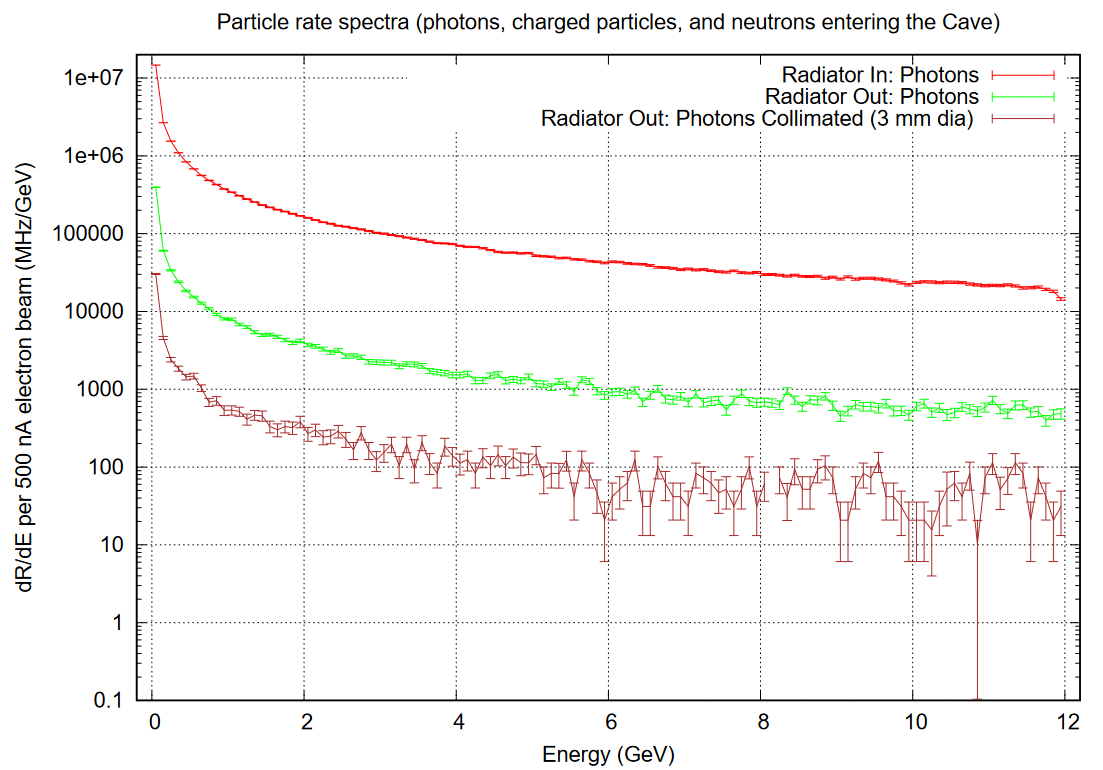 dR/dE spectra
10% Radiator: Cu
~0.2% Radiator : Be + N2
3 mm collimation applied
(equivalent to ~0.02% Radiator)
Highlights – August 9th, 2024, “KLCPS81”
Repeat: new features compared to KLCPS80:
Updated magnetic field
Beam Displacement Monitoring System implemented
Entry collimator moved downstream 10 cm to contact the magnet poles
The backward shielding edges also moved making the overall CPS length shorter 
350-micron Beryllium vacuum exit window suggested
Need in a mu-metal wrap for the entry beam line should be evaluated
New sketch design for the entrance collimator and the radiator target ladder
Use of Tungsten collimator in the Cave with appropriate diameter of the hole
 Other intermediate configurations checked, including Al vacuum window, Helium as the fill gas, steering by the mag. field, varying collimator diameter 
 After several design iterations, the result seems to be workable
The CPS photon beam intensity can be lowered appropriately to match the data taking and calibration requirements